Overview of Health-Related Quality of Life Measures
May 22, 2014 (1:00 – 2:00 PDT)
Kaiser Methods Webinar Series
Ron D.Hays, Ph.D. 
drhays@ucla.edu
1
Determinants of Health
Quality
Of Care
Health
Characteristics
Behavior
Environment
Chronic
 Conditions
2
Indicators of Health
Signs and Symptoms of Disease
Functioning
Well-Being
3
Functioning and Well-Being
Functioning (what you can do)
Self-care
Role
Social

Well-being (how you feel)
Pain
Energy
Depression
Positive affect
4
Indicators of Health
Signs and Symptoms of Disease
Functioning
Well-Being
5
Health-Related Quality of Life (HRQOL)
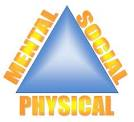 Quality of environment
Type of housing
Level of income
Social Support
6
HRQOL Measurement Options
Multiple Scores (Profile)
Generic (SF-36)
How much of the time during the past 4 weeks have you been happy? (None of the time  All of the time)
Targeted (“Disease specific”)
KDQOL-36
My kidney disease interferes too much with my life.
Single Score
Preference-based (EQ-5D, HUI, SF-6D)
Combinations of above
7
HRQOL Scoring Options
0-100 possible range

T-scores (mean = 50, SD = 10)
(10 * z-score) + 50
z-score = (score – mean)/SD

0 (dead) to 1 (perfect health)
8
HRQOL in HIV Compared to other
Chronic Illnesses and General Population
T-score metric
9
Hays et al. (2000), American Journal of Medicine
HRQOL in HIV Compared to other
Chronic Illnesses and General Population
T-score metric
10
Hays et al. (2000), American Journal of Medicine
HRQOL in HIV Compared to other
Chronic Illnesses and General Population
T-score metric
11
Hays et al. (2000), American Journal of Medicine
HRQOL in HIV Compared to other
Chronic Illnesses and General Population
T-score metric
12
Hays et al. (2000), American Journal of Medicine
Physical Functioning in Relation to TimeSpent Exercising 2-years Before
84
82
80
78
76
74
72
70
68
66
64
62
Hypertension
Diabetes
0-100 range
Current Depression
Low
High
Total Time Spent Exercising
Stewart, A.L., Hays, R.D., Wells, K.B., Rogers, W.H., Spritzer, K.L., & Greenfield, S.  (1994).  Long-termfunctioning and well-being outcomes associated with physical activity and exercise in patients withchronic conditions in the Medical Outcomes Study.  Journal of Clinical Epidemiology, 47, 719-730.
13
Physical Health
Physical Health
Physical function
Role functionphysical
Pain
General Health
14
Mental Health
Mental Health
Emotional Well-Being
Role function-emotional
Energy
Social function
15
SF-36 PCS and MCS
PCS_z =   (PF_Z * 0.42) +  (RP_Z * 0.35) +           		 (BP_Z * 0.32) +  (GH_Z * 0.25) +           		 (EF_Z * 0.03) +   (SF_Z *  -.01) +           		 (RE_Z * -.19) +   (EW_Z * -.22)
MCS_z =  (PF_Z *  -.23) +   (RP_Z *  -.12) +           		 (BP_Z *  -.10) +   (GH_Z * -.02) +            		 (EF_Z *  0.24) +   (SF_Z * 0.27) +             		 (RE_Z *  0.43) +  (EW_Z * 0.49)
PCS =  (PCS_z*10) + 50
MCS = (MCS_z*10) + 50
16
Is Complementary and Alternative Medicine 
(CAM) Better than Standard Care (SC)?
CAM
SC
CAM
SC
Physical
Health

CAM > SC
Mental 
Health

SC > CAM
17
Does Taking Medicine for HIV Lead to Worse HRQOL?
Subject	        Antiretroviral	s         HRQOL (0-100)
1	  No	dead
	2	  No	dead
 	3	  No	50
 	4	  No	75
 	5	  No	100
 	6	    Yes	0
 	7	    Yes	25
 	8	    Yes	50
 	9	    Yes	75
 	10	    Yes	100
Group	                n	  	        HRQOL
No Antiretroviral	3			75
Yes Antiretoviral	5			50
18
http://www.ukmi.nhs.uk/Research/pharma_res.asp
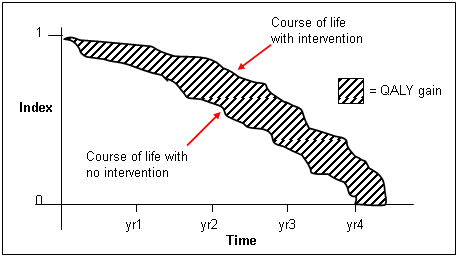 19
Cost-Effectiveness of Health Care
Cost ↓

Effectiveness (“Utility”) ↑
20
“QALYs: The Basics”
Value is …
Preference or desirability of health states

Preferences can be used to 
Compare different interventions on a single common metric (societal resource allocation)
Help make personal decisions about whether to have a treatment

Milton Weinstein, George Torrance,  Alistair McGuire, Value in Health, 2009, vol. 12 Supplement 1.
21
Preference Elicitation
Standard gamble (SG)
Time trade-off (TTO)
Rating scale (RS)
http://araw.mede.uic.edu/cgi-bin/utility.cgi

SG > TTO > RS
SG = TTOa    
 SG = RSb    (Where a and b are less than 1)

Also discrete choice experiments
22
SF-6D health state (424421) = 0.59
Your health limits you a lot in moderate activities (such as moving a table, pushing a vacuum cleaner, bowling or playing golf)
You are limited in the kind of work or other activities as a result of your physical health
Your health limits your social activities (like visiting friends, relatives etc.) most of the time.
You have pain that interferes with your normal work (both outside the home and housework) moderately
You feel tense or downhearted and low a little of the time.
You have a lot of energy all of the time
23
HRQOL in SEER-Medicare Health Outcomes Study (n = 126,366)
Controlling for age, gender, race/ethnicity, education, income, and marital status.
24
Distant stage of cancer associated  with 0.05-0.10 lower SF-6D Score
25
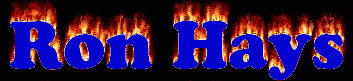 drhays@ucla.edu  (310-794-2294).  

Powerpoint file available for downloading at: http://gim.med.ucla.edu/FacultyPages/Hays/
26